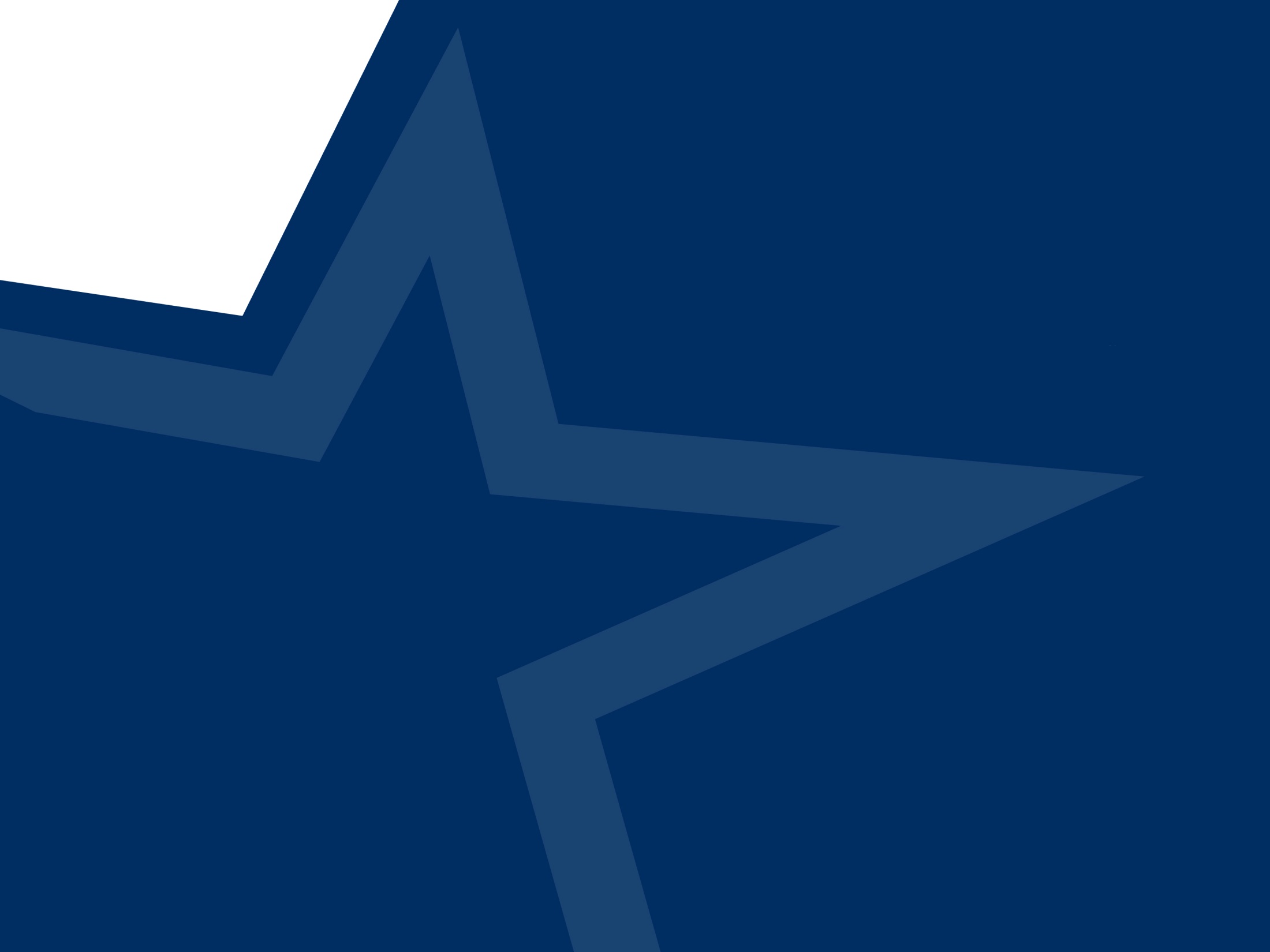 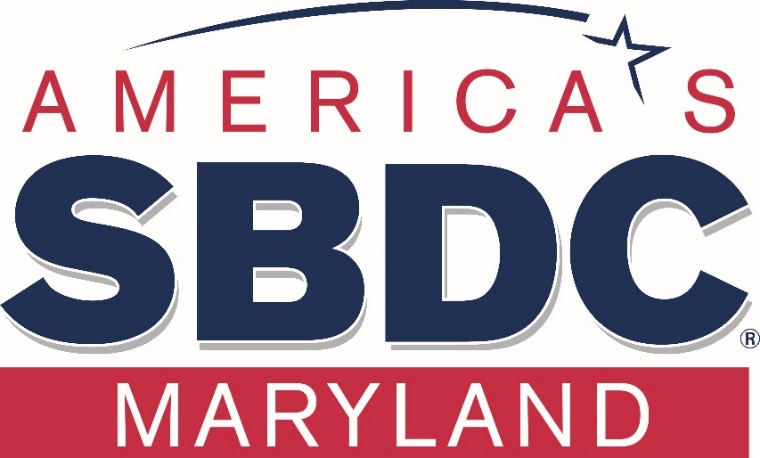 Maryland Small Business Development Center (SBDC):
Accredited to provide technology commercialization assistance
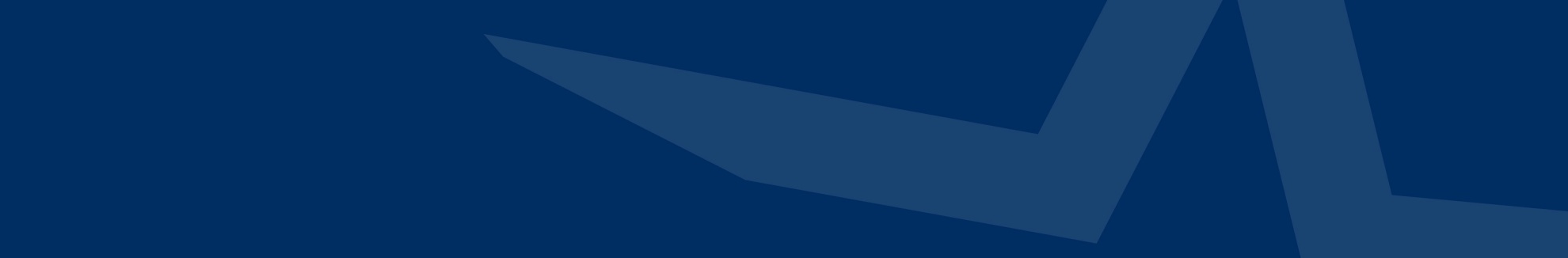 What is SBDC?
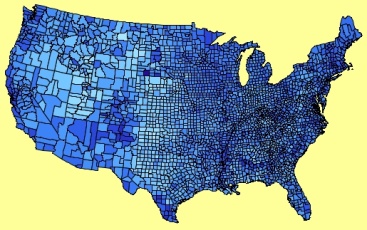 A national network of centers that –

Delivers assistance to strengthen 
     small- &  medium- sized businesses

Contributes to the growth 
     of local, state and national economies

Partners with private enterprise,
     gov’t, higher education and local economic
    development organizations 
development organizations
[Speaker Notes: Some of our funding and resource partners include: SBA, State of MD, Department of Commerce, Universities, economic development organizations]
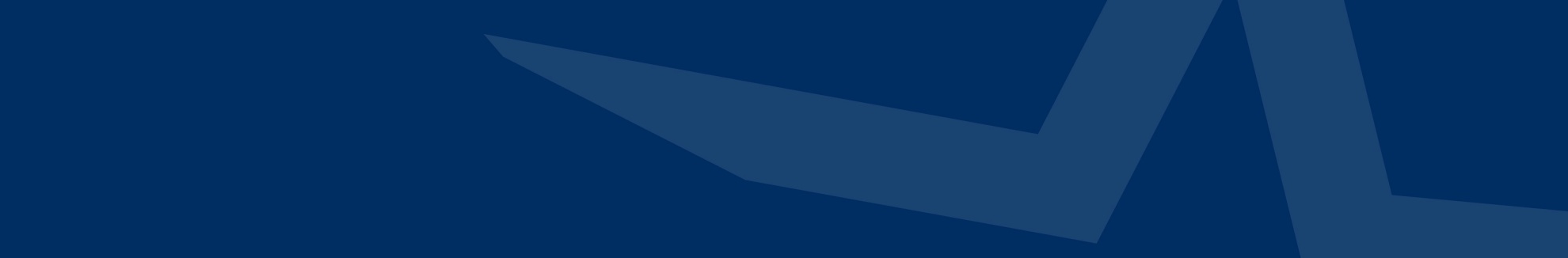 About the Maryland SBDC
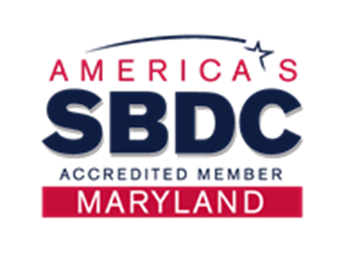 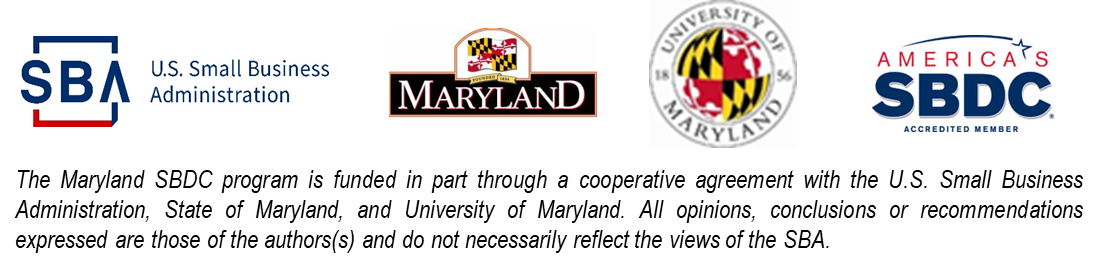 3
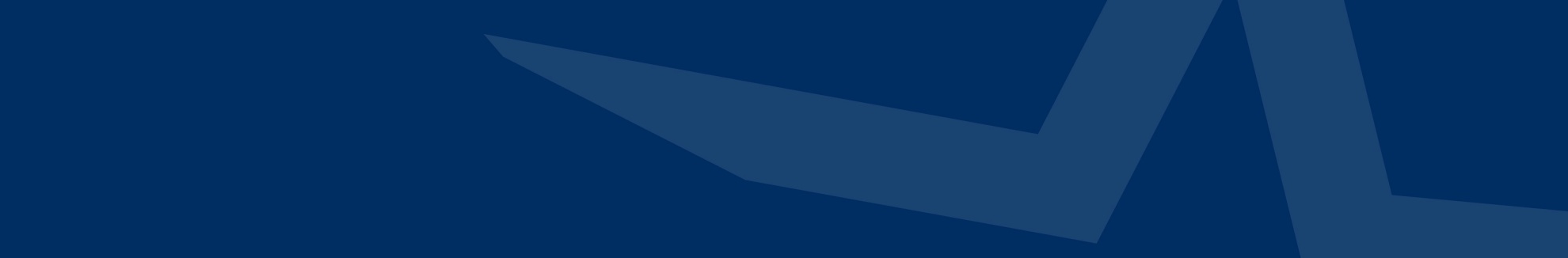 SBDC’s Purpose
Assist in Small Business Development 

  Primary Services:

Counseling/Technical Assistance

Business Plan Development
Strategic and Marketing Plan Development
Export Assistance
Loan and Financing Assistance
Resource Research
Government Procurement
Commercialization of Technology
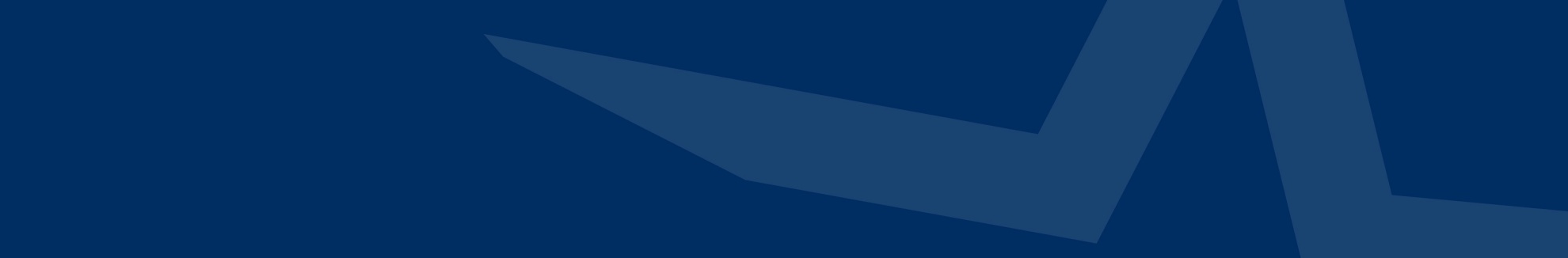 MDSBDC’s Purpose
Assist in Small Business Development 
  Primary Services:

Training:

Marketing
Human Resource
Financial Literacy
Investment Channels
Business Plans
International Business
Bookkeeping/Accounting
Executive Training
Minority Certification
Social Media
Search Engine Optimization
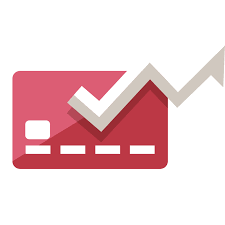 Business Plan Basics
Why do you need a plan?
What the plan should include?
Executive Summary
Products/Services
Industry/ Target Customer
Marketing Plan
Competitor Analysis
Operations/ Team
Financial Plan
This is a LIVING document
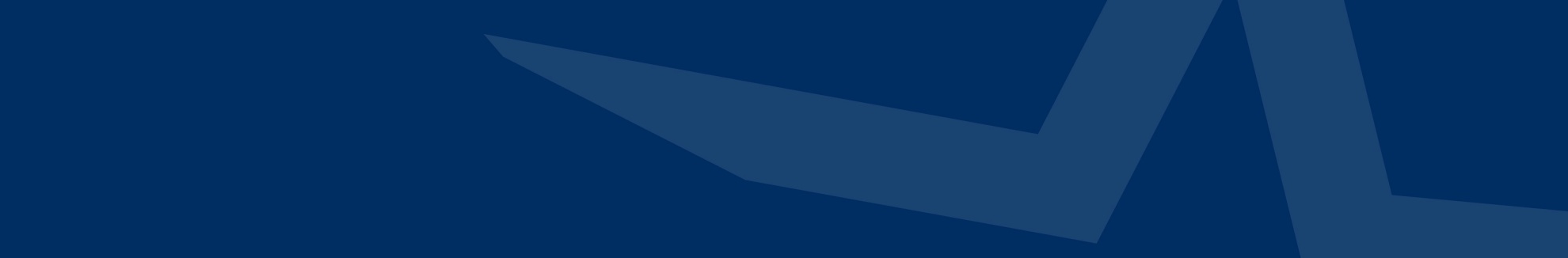 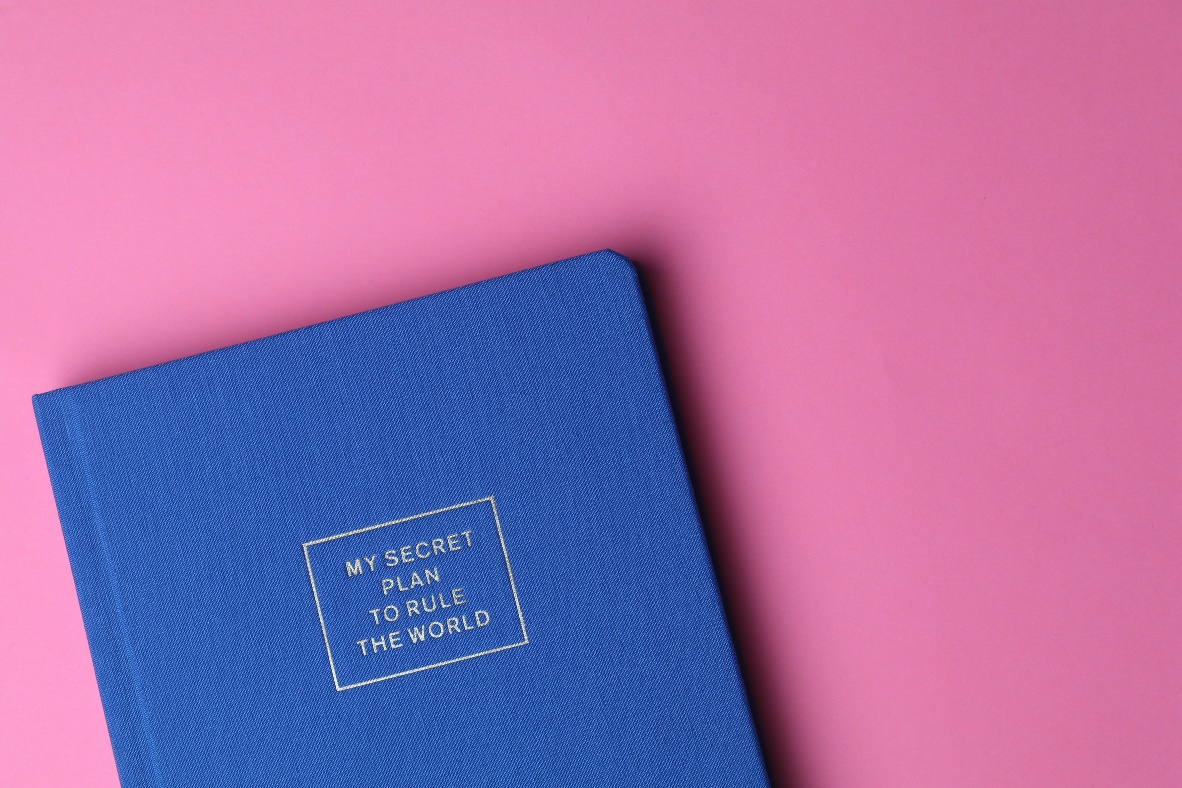 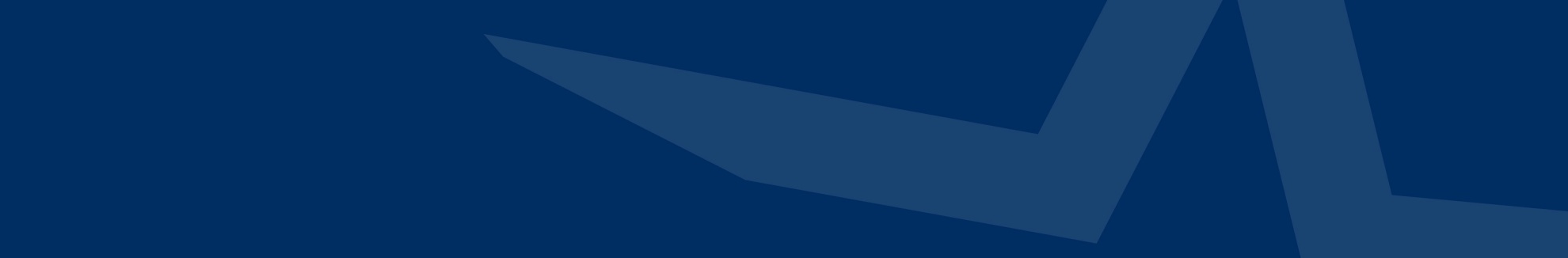 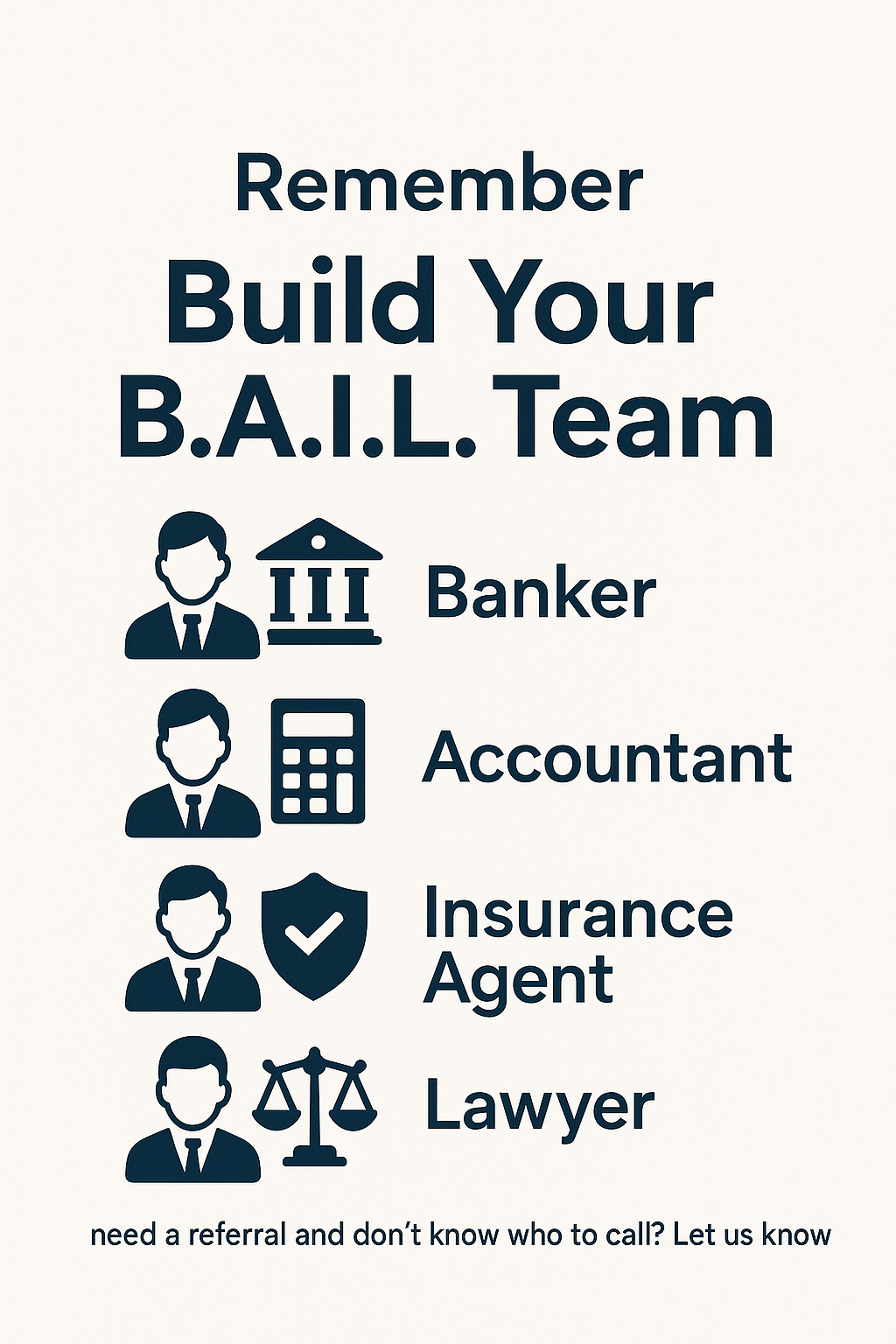 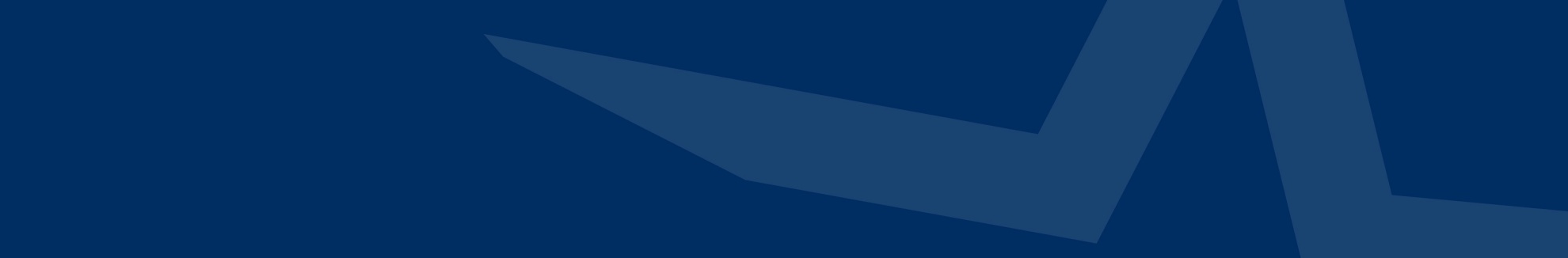 Picking a legal structure
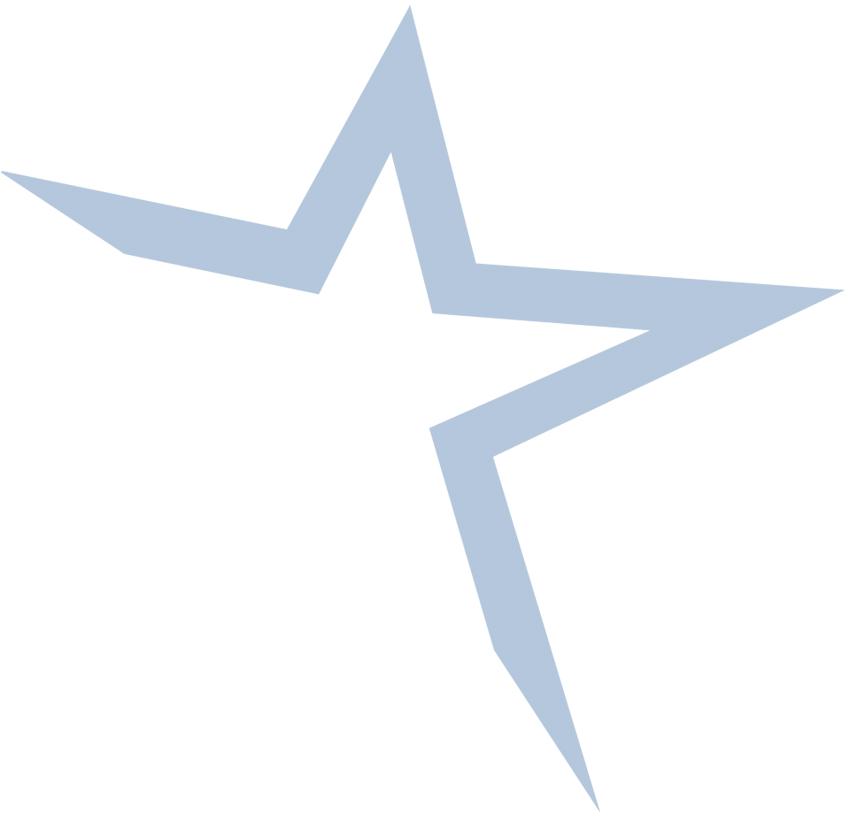 Loan package assistanceQuestions a Lender will Ask:
How much money are you looking for? 
What will you do will the funds? 
Why is borrowing money a good thing for the business? 
How long have you been in business? If you are a start up, do you have a business plan?
How much capital do have you put into or do you have to put into the business?
What type of experience you and your management team have in your industry?
Who are the direct competitors in the market?
Over what time period are you looking to pay the loan back?
What were your revenues last year? Was the business profitable?
Can you tell me about your sales cycle and how you get paid?
What happens if the business can’t pay back the money?
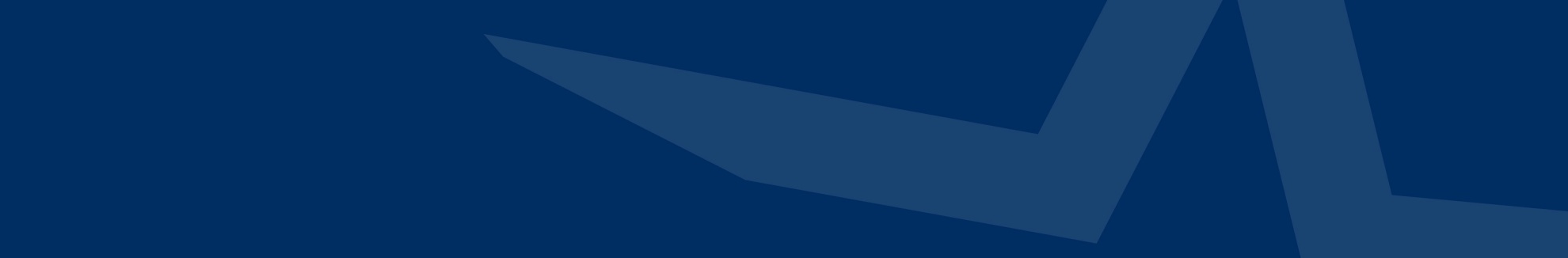 Thank You
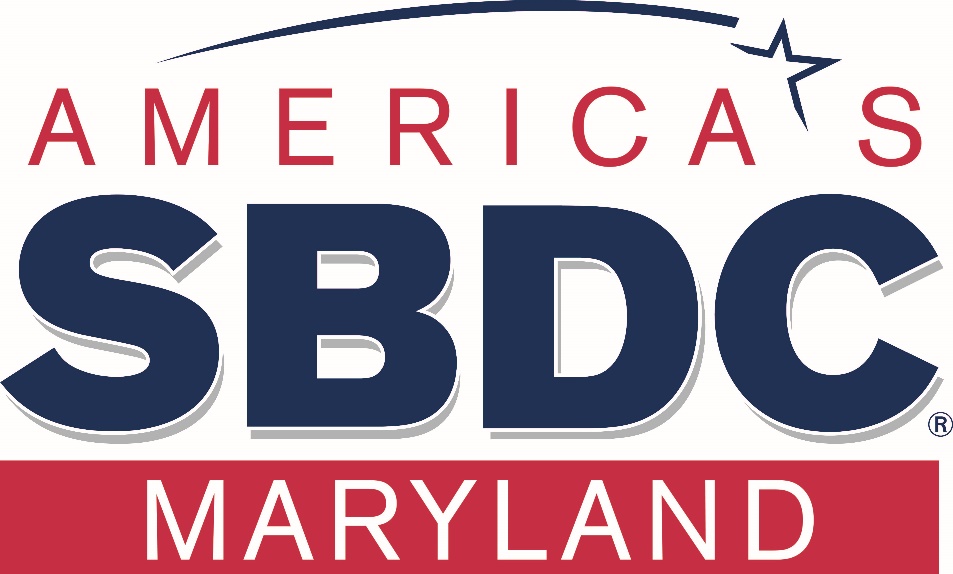 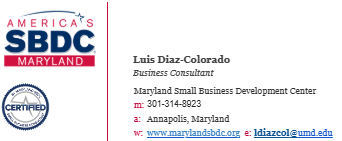 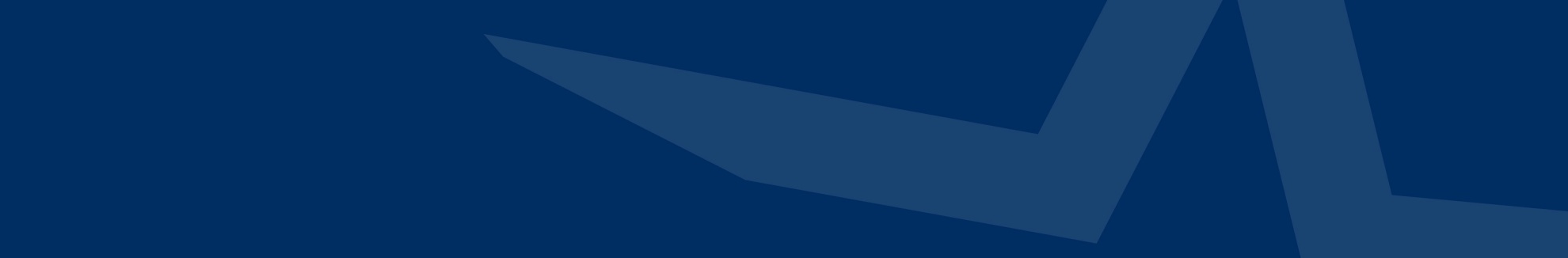